Lieve juffen en meesters, Een dikke duim omhoog voor jullie!!!
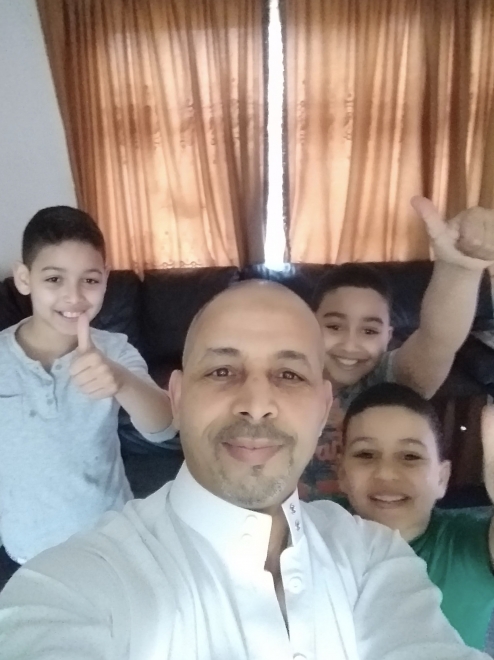 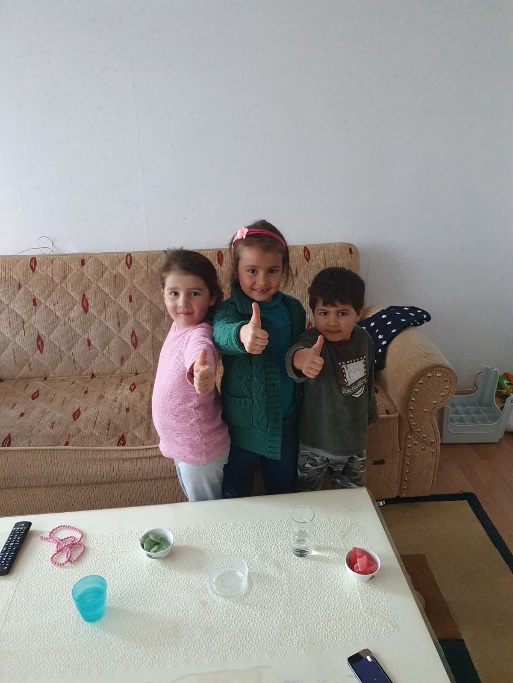 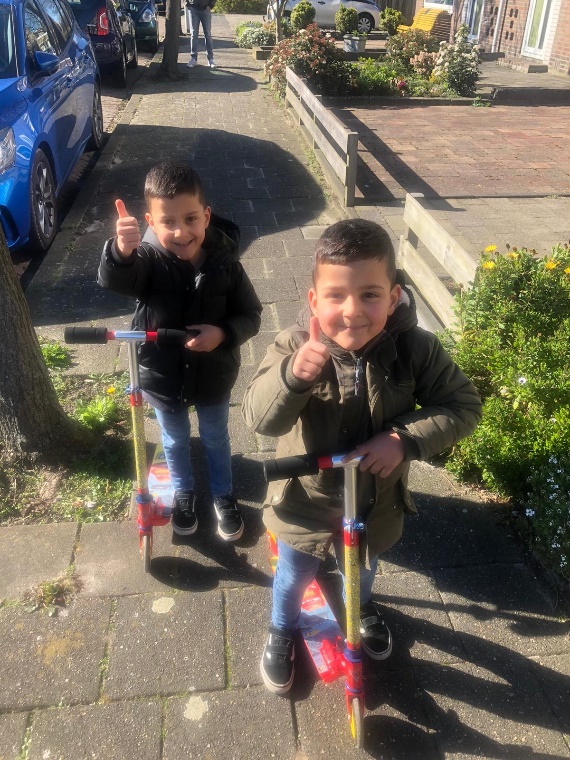 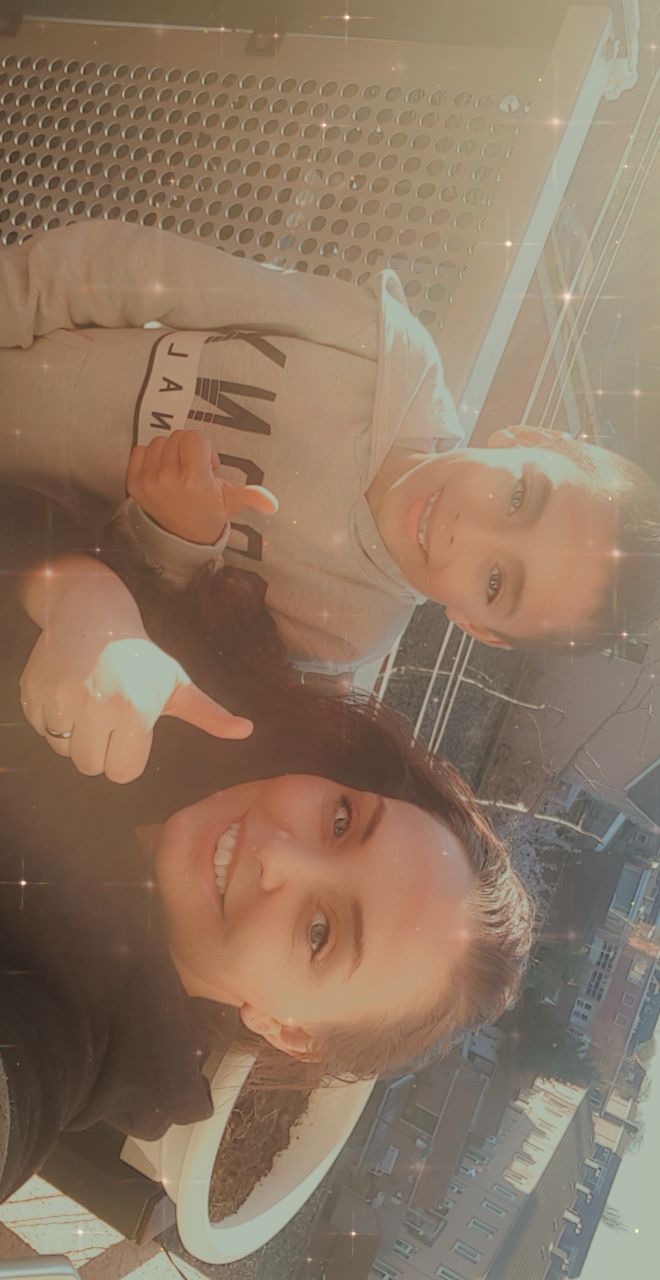 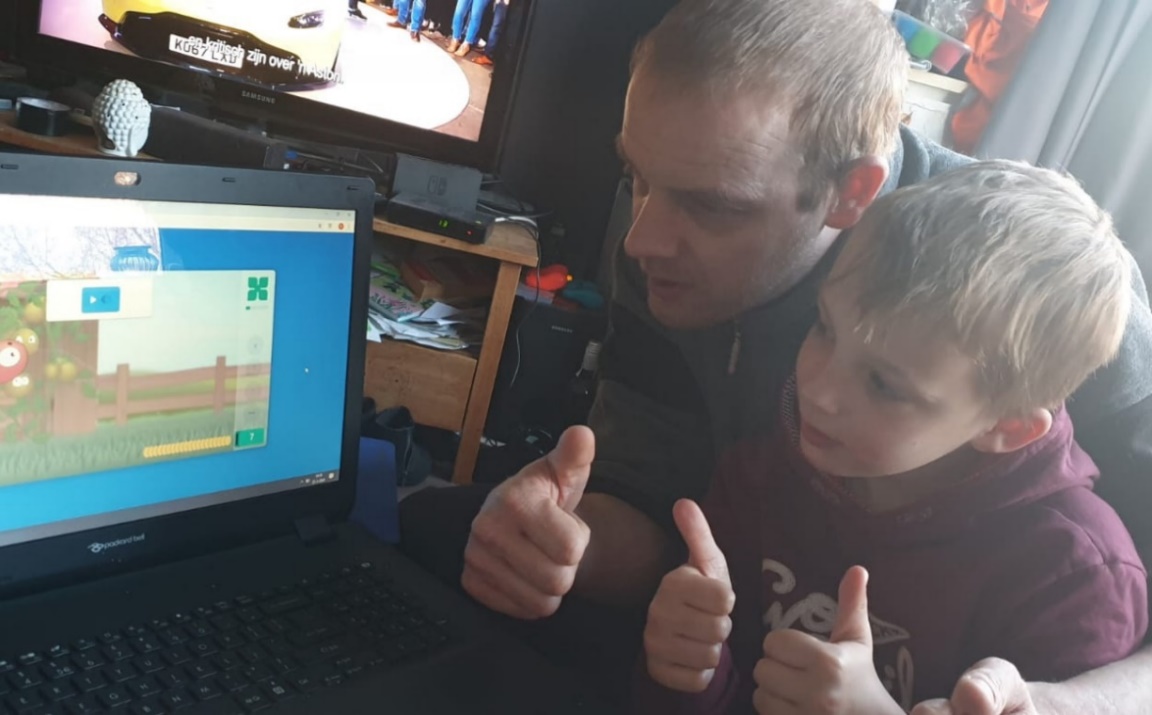 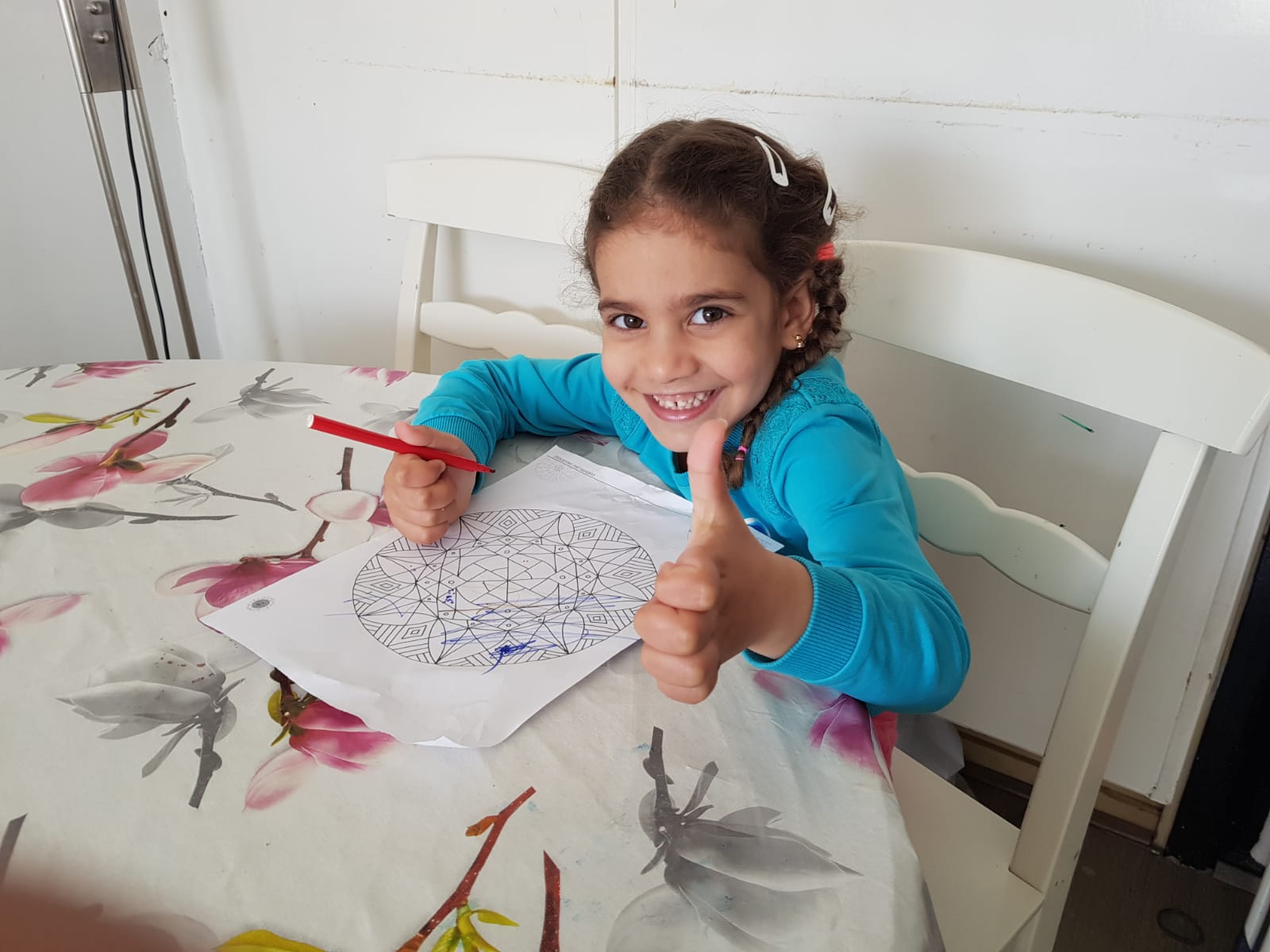 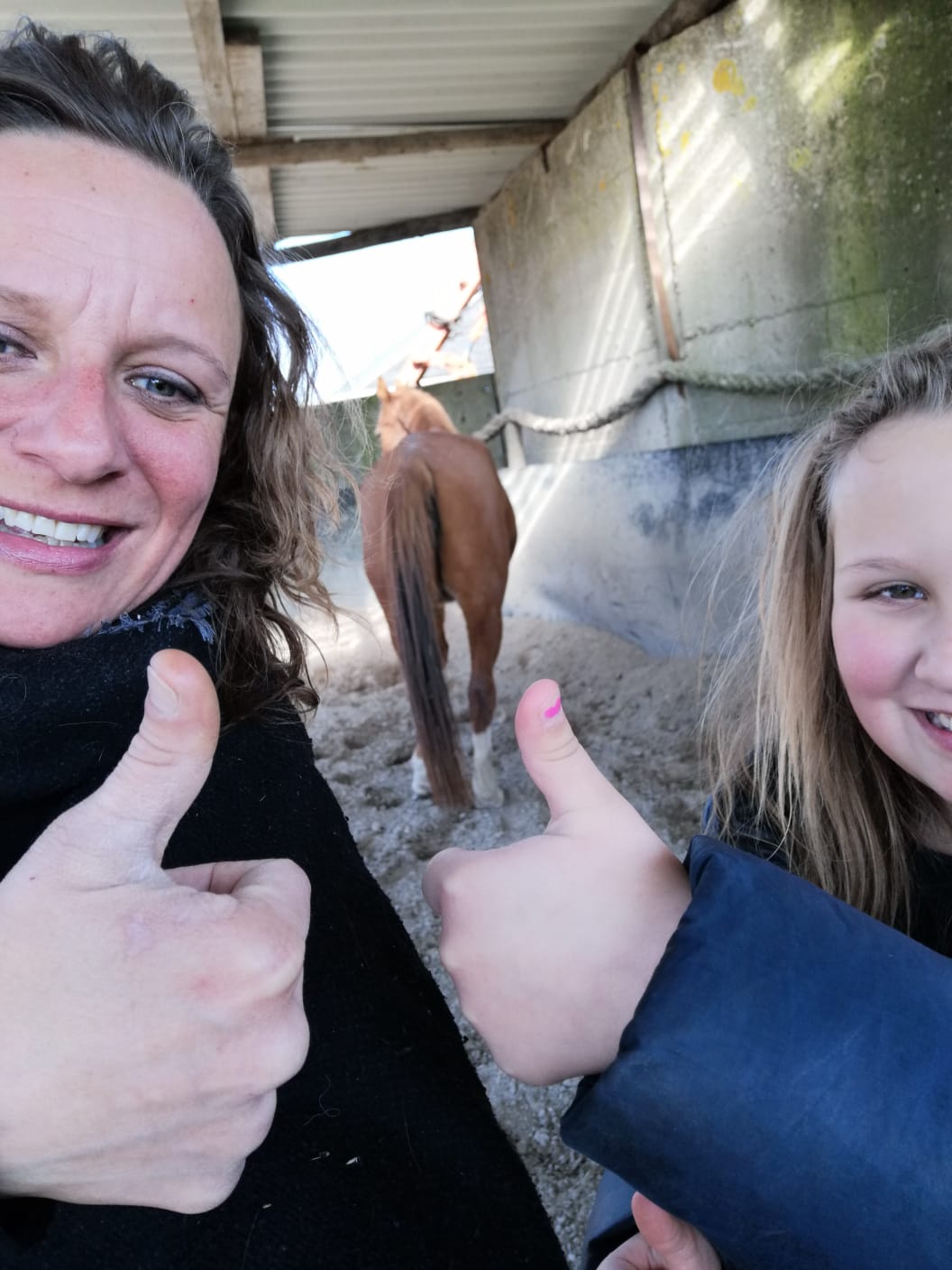 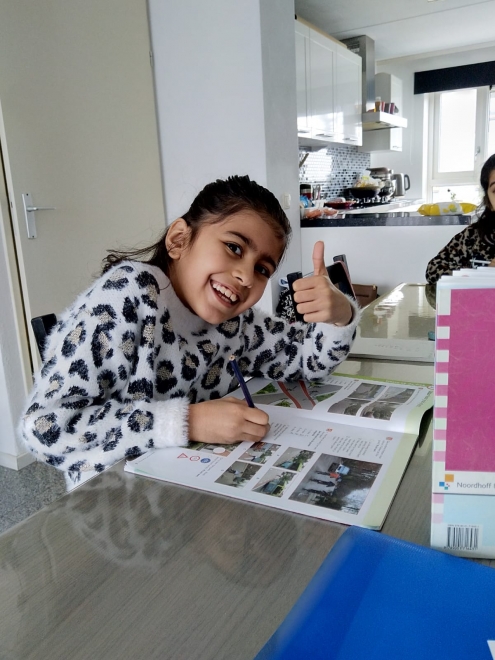 2
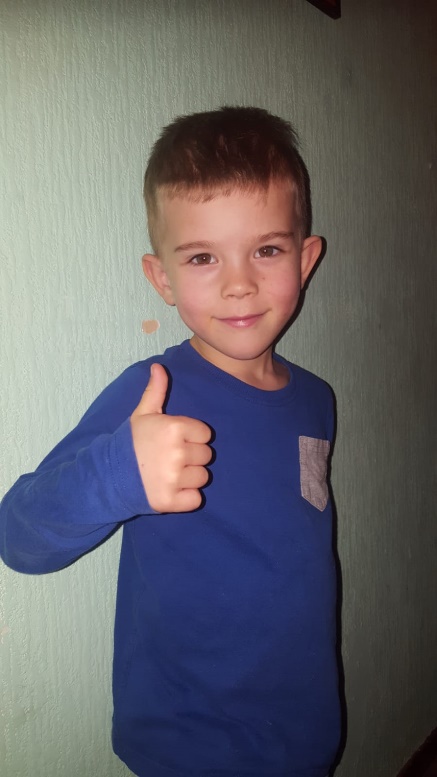 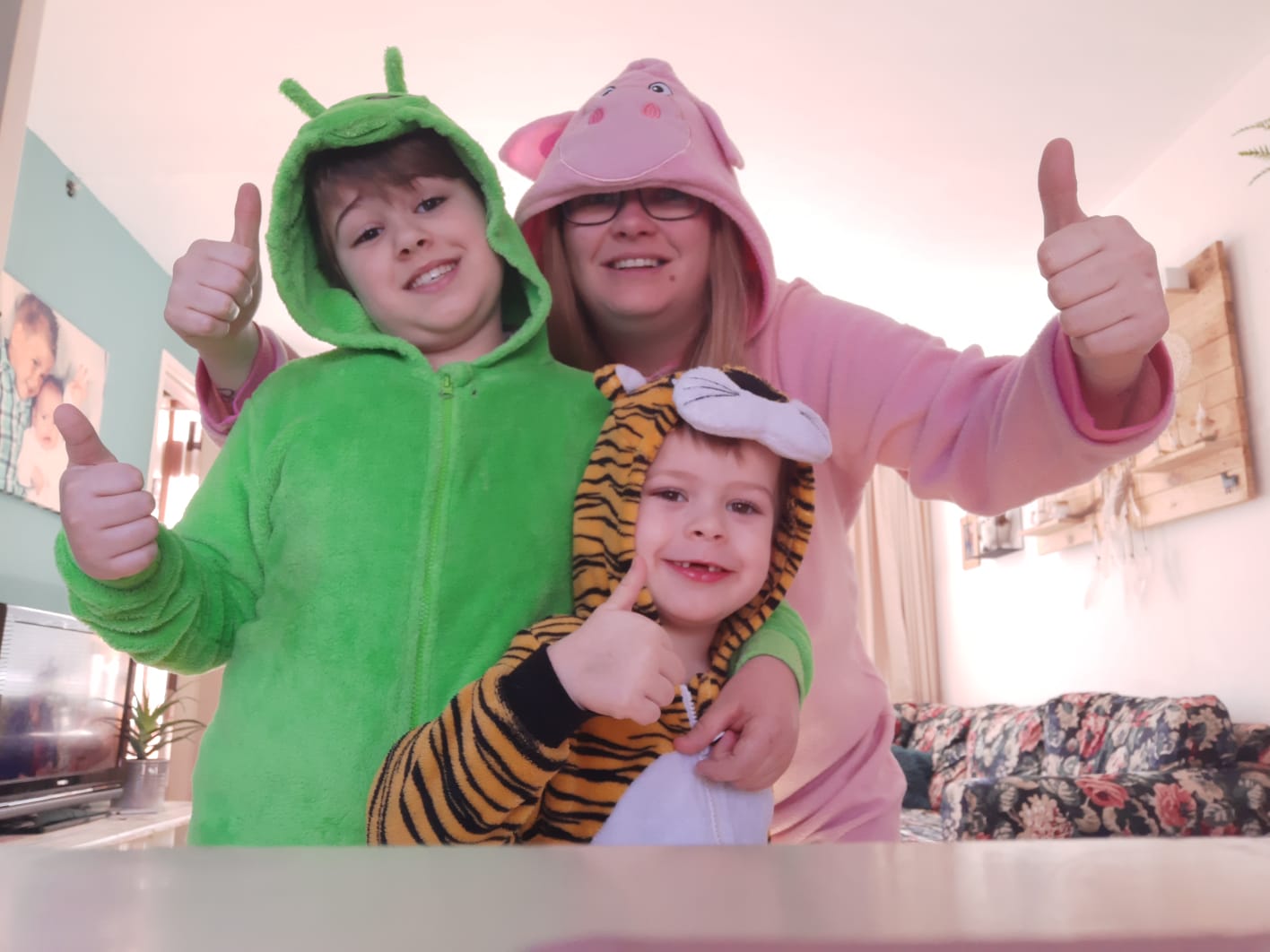 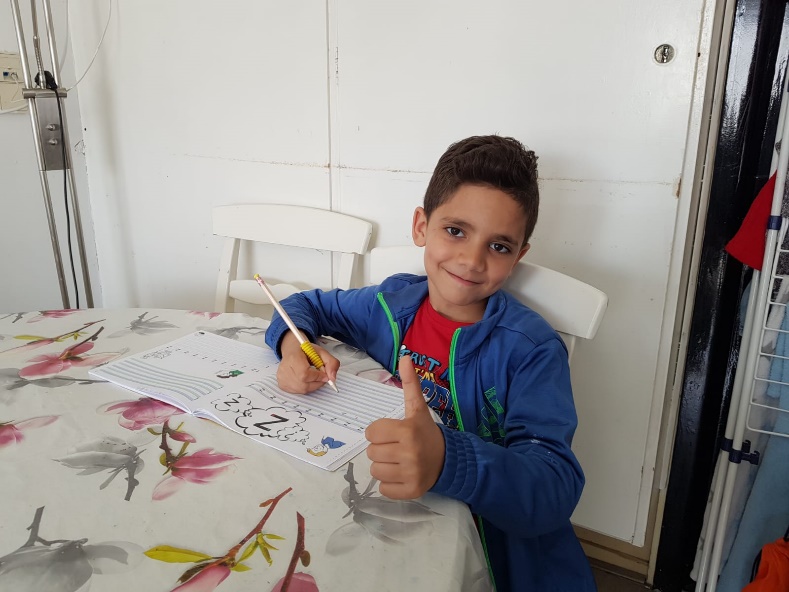 Voor alles wat jullie regelen voor ons
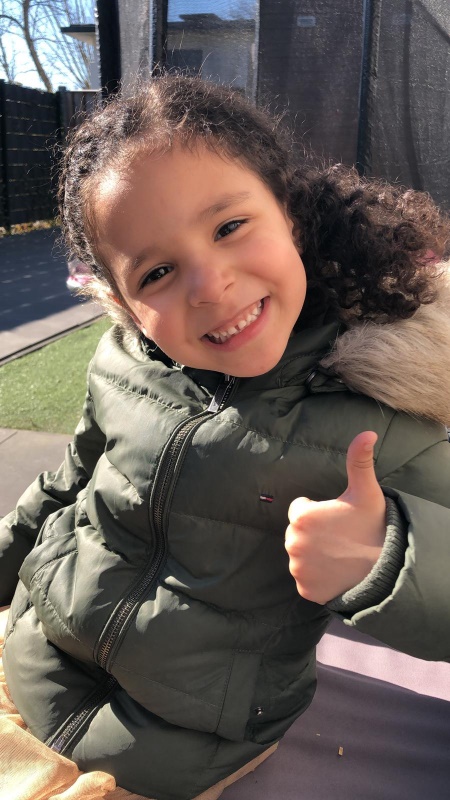 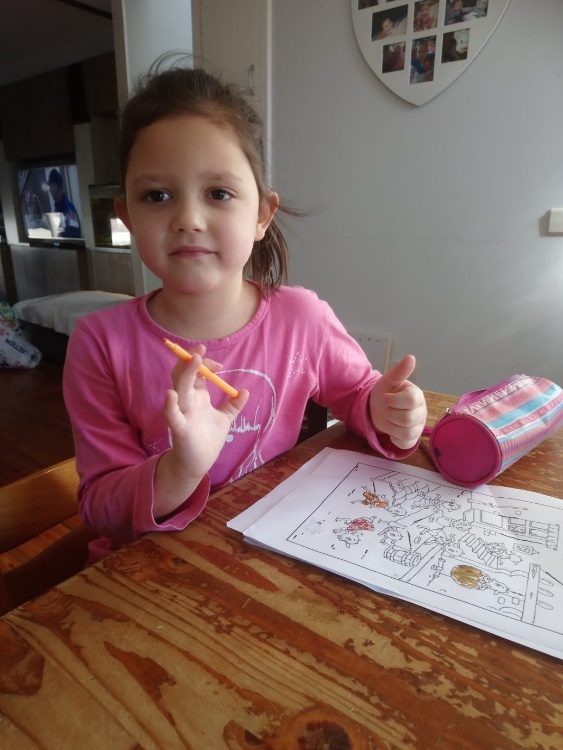 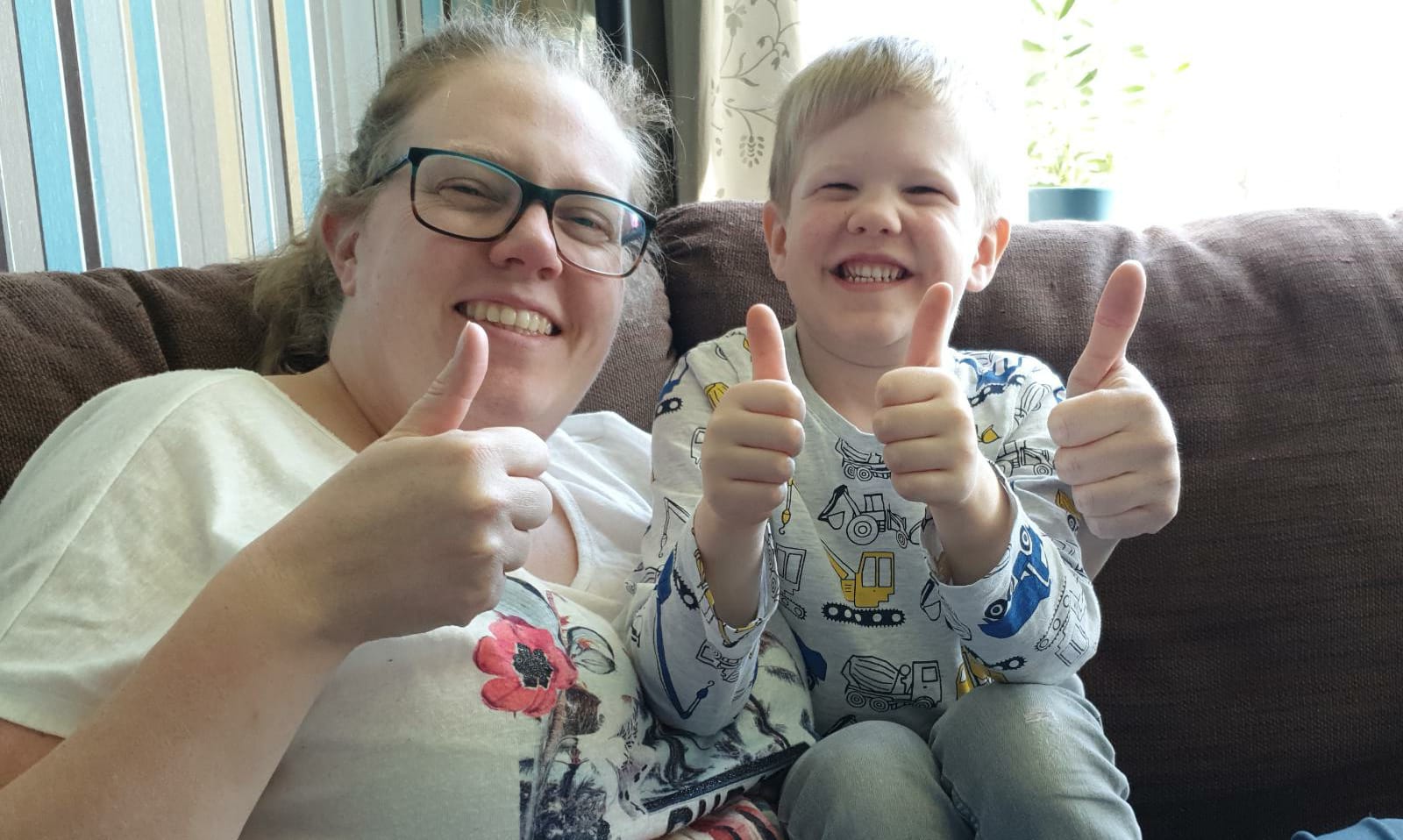 Zodat we ook nog wat kunnen leren in deze rare periode
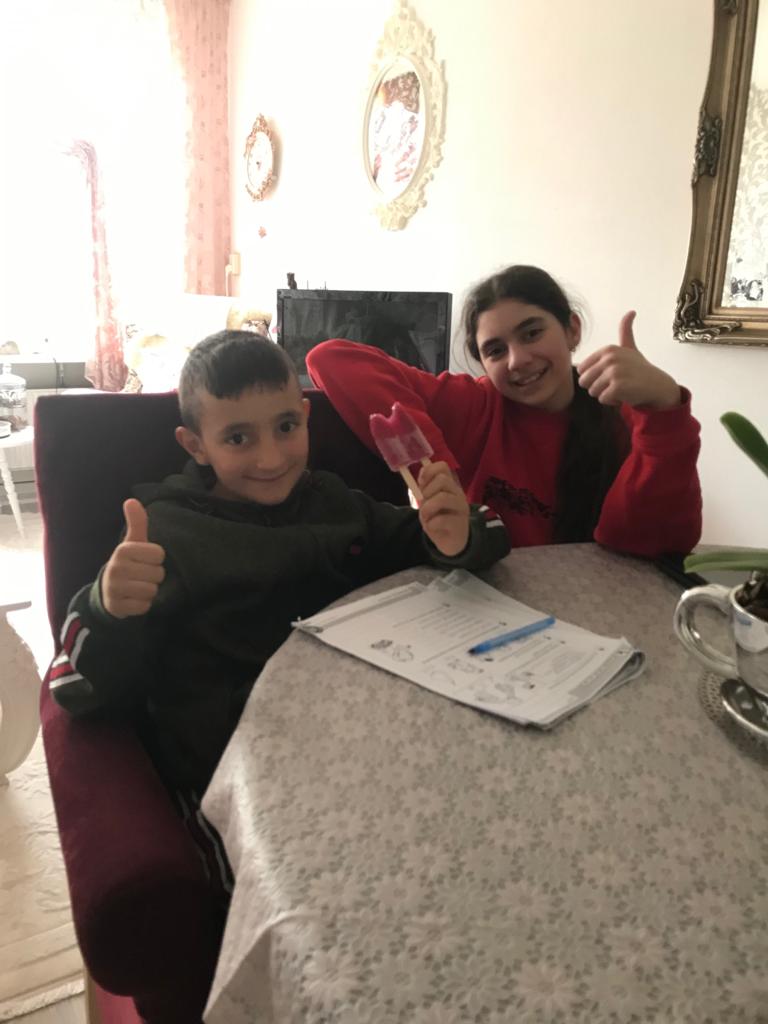 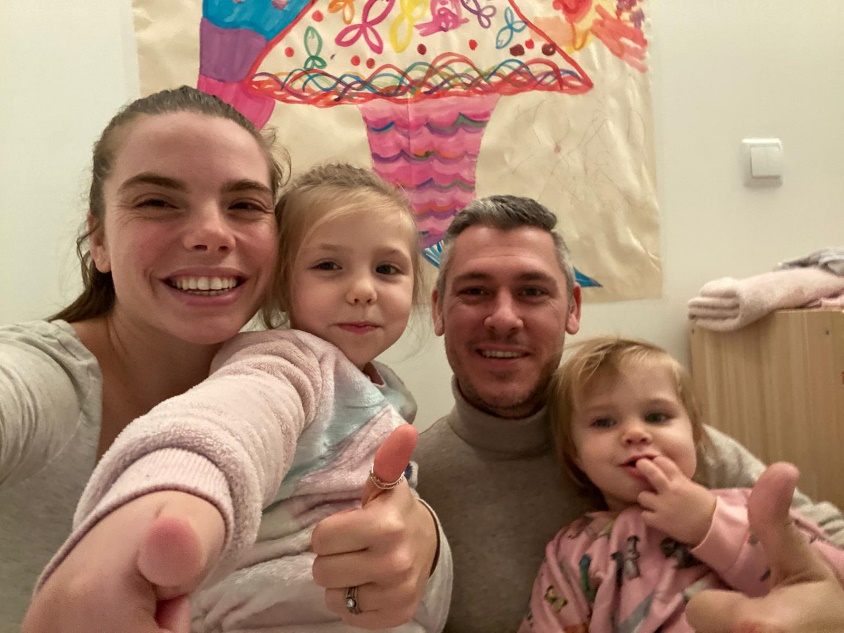 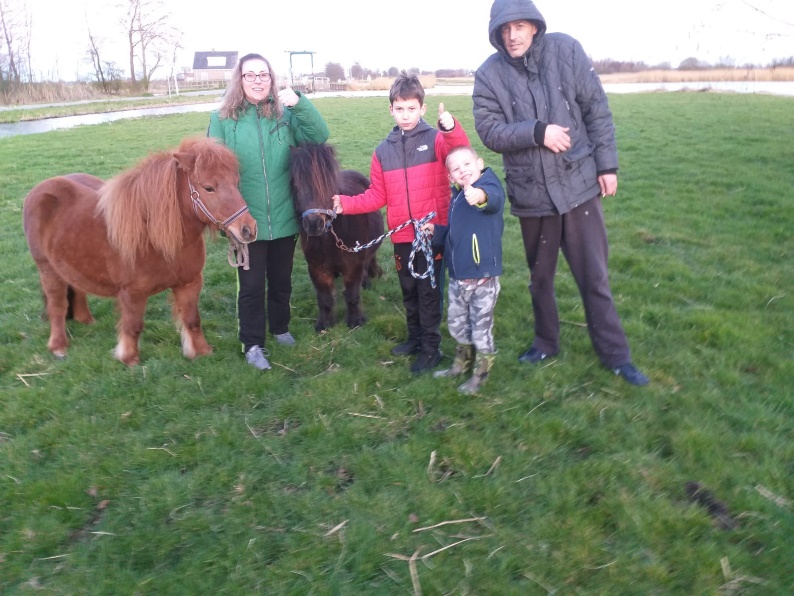 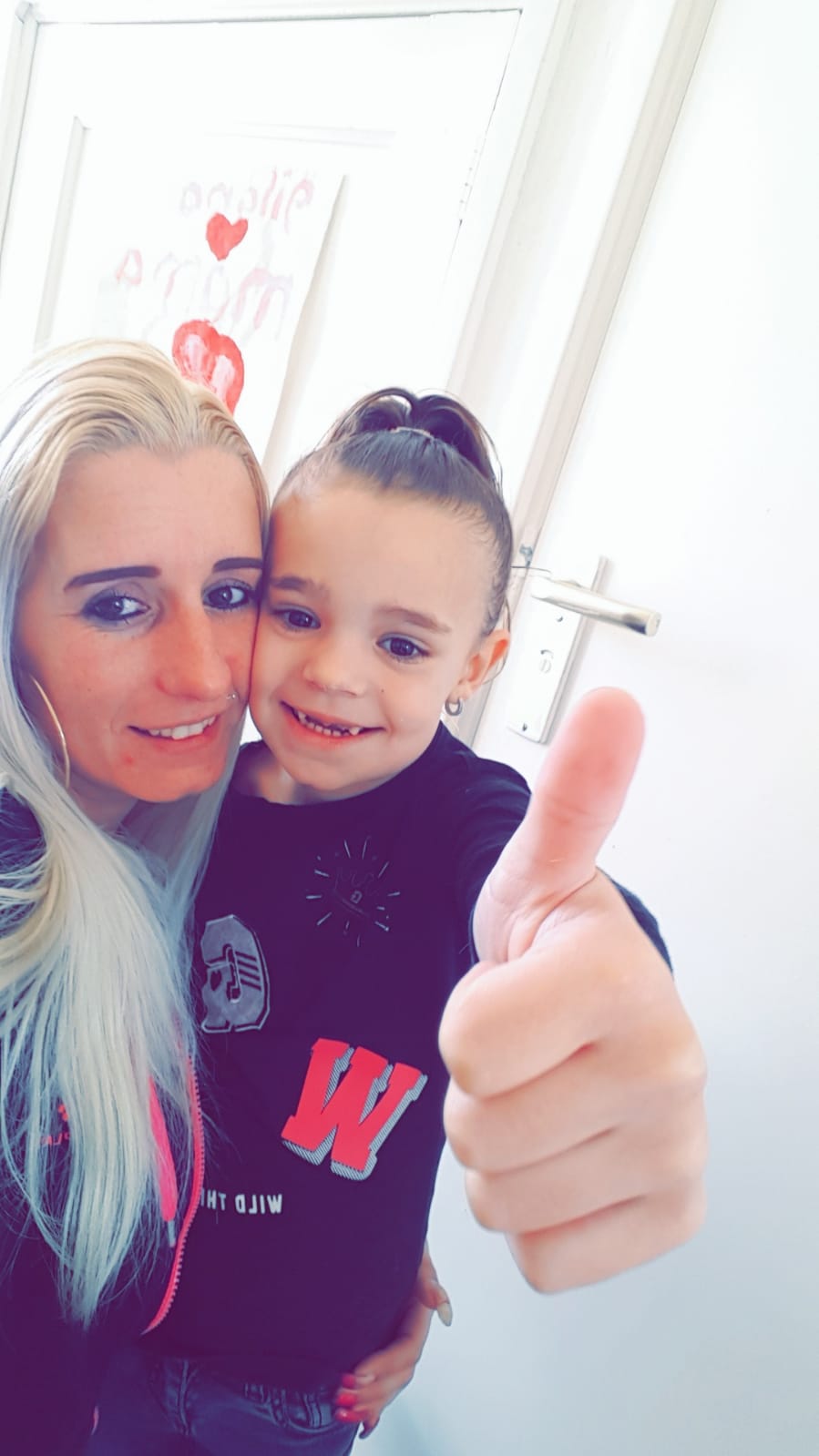 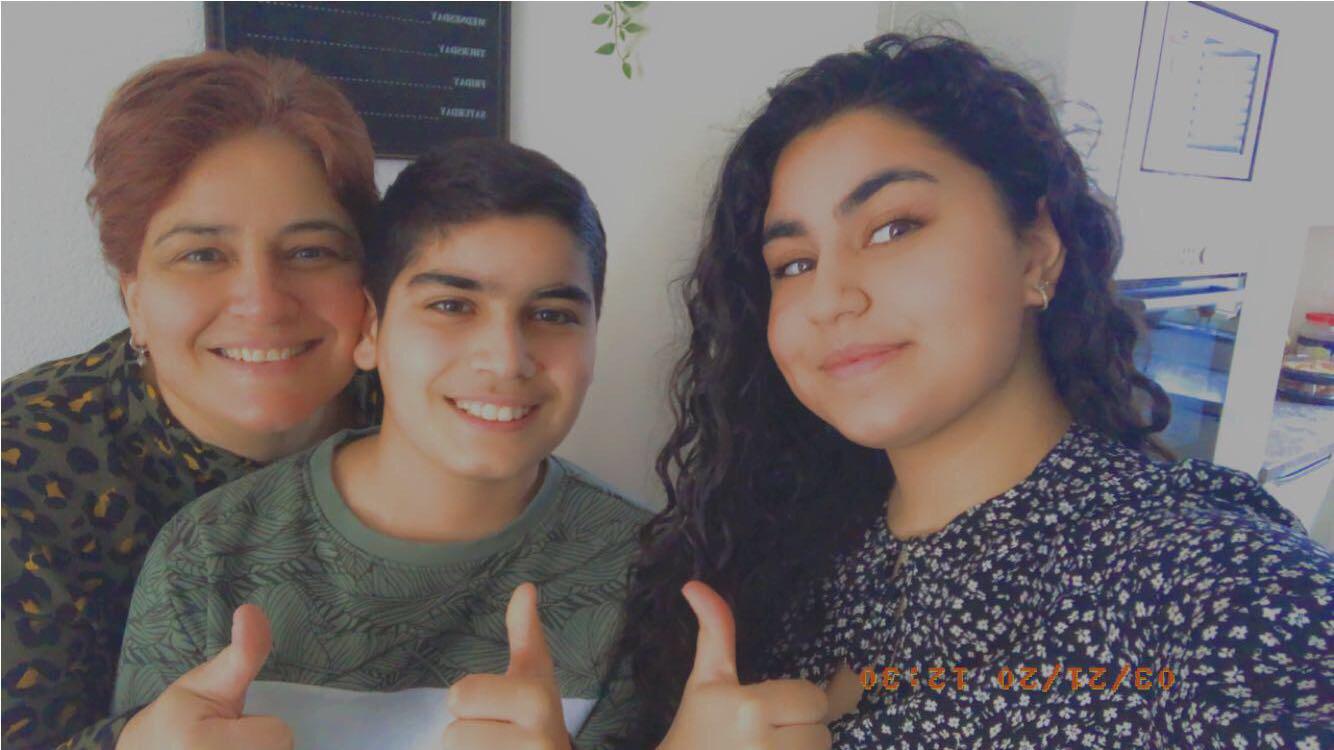 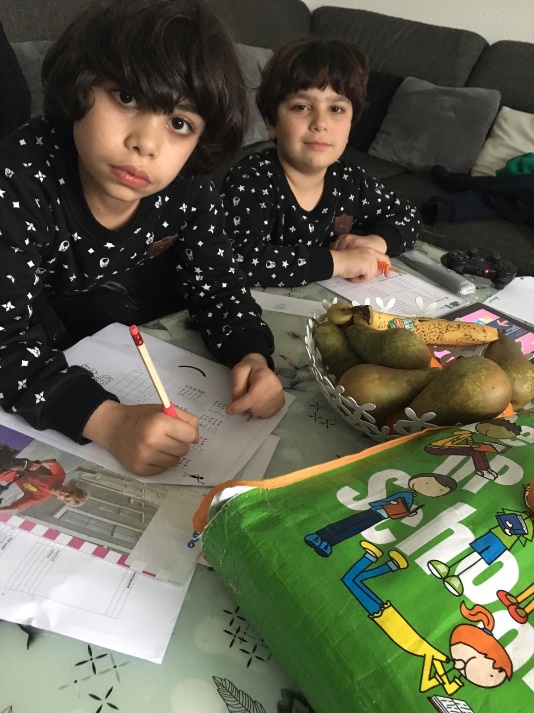 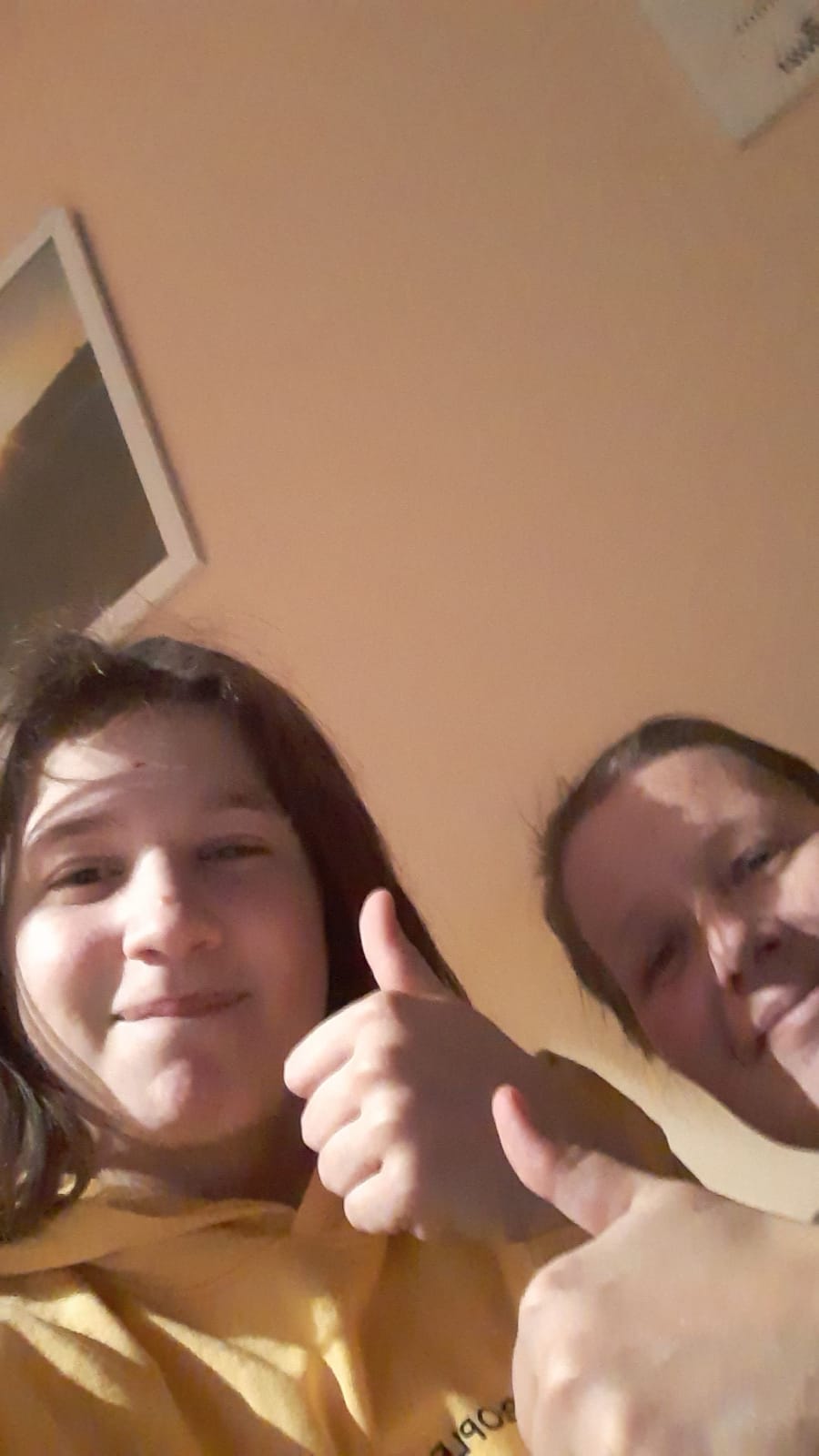 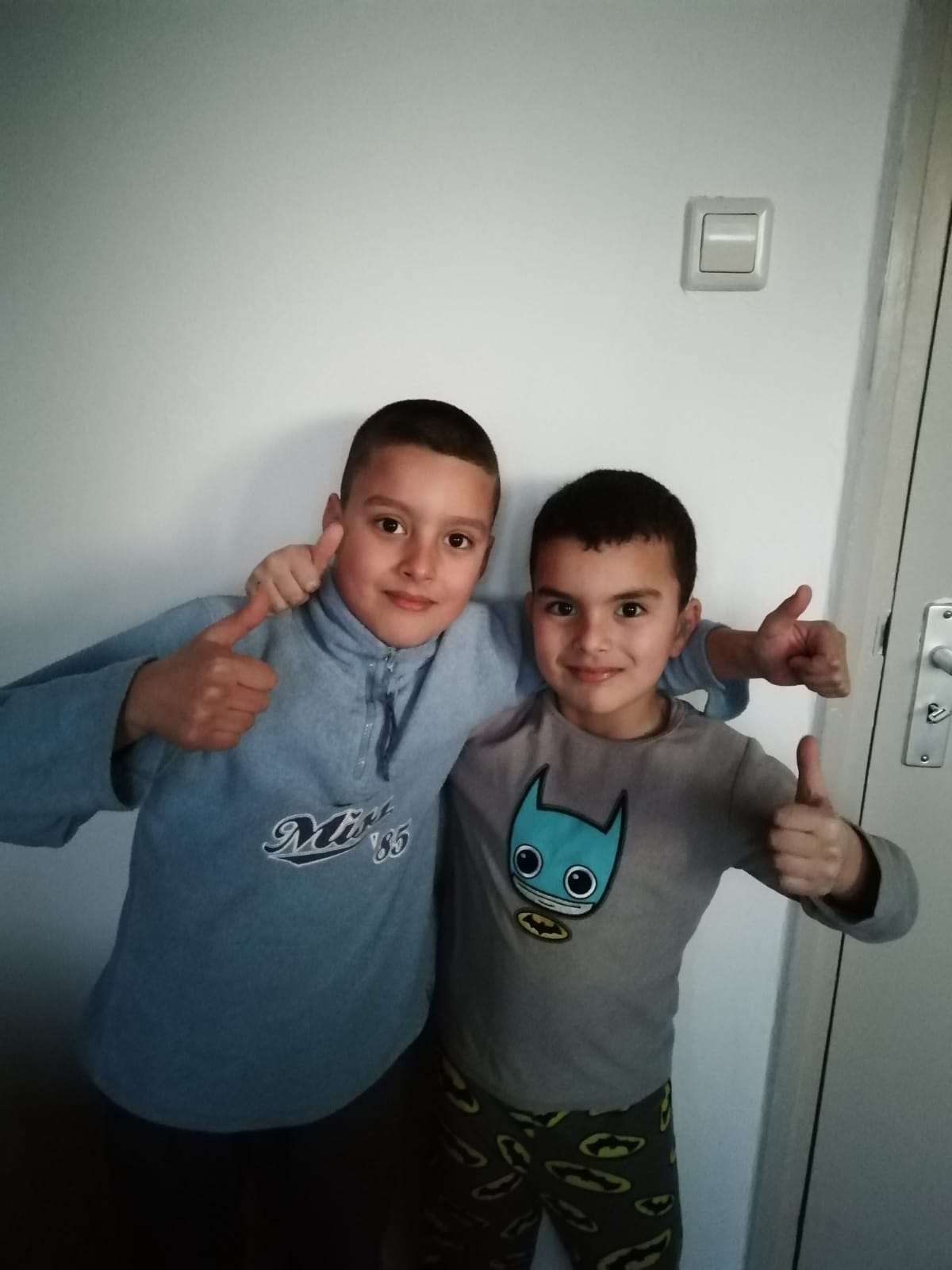 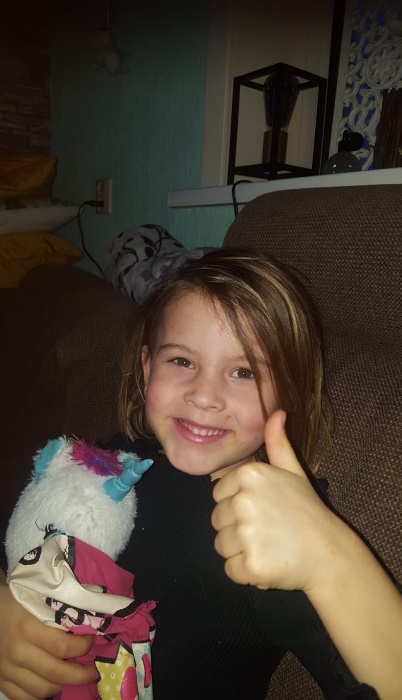 TOPPIE!!!
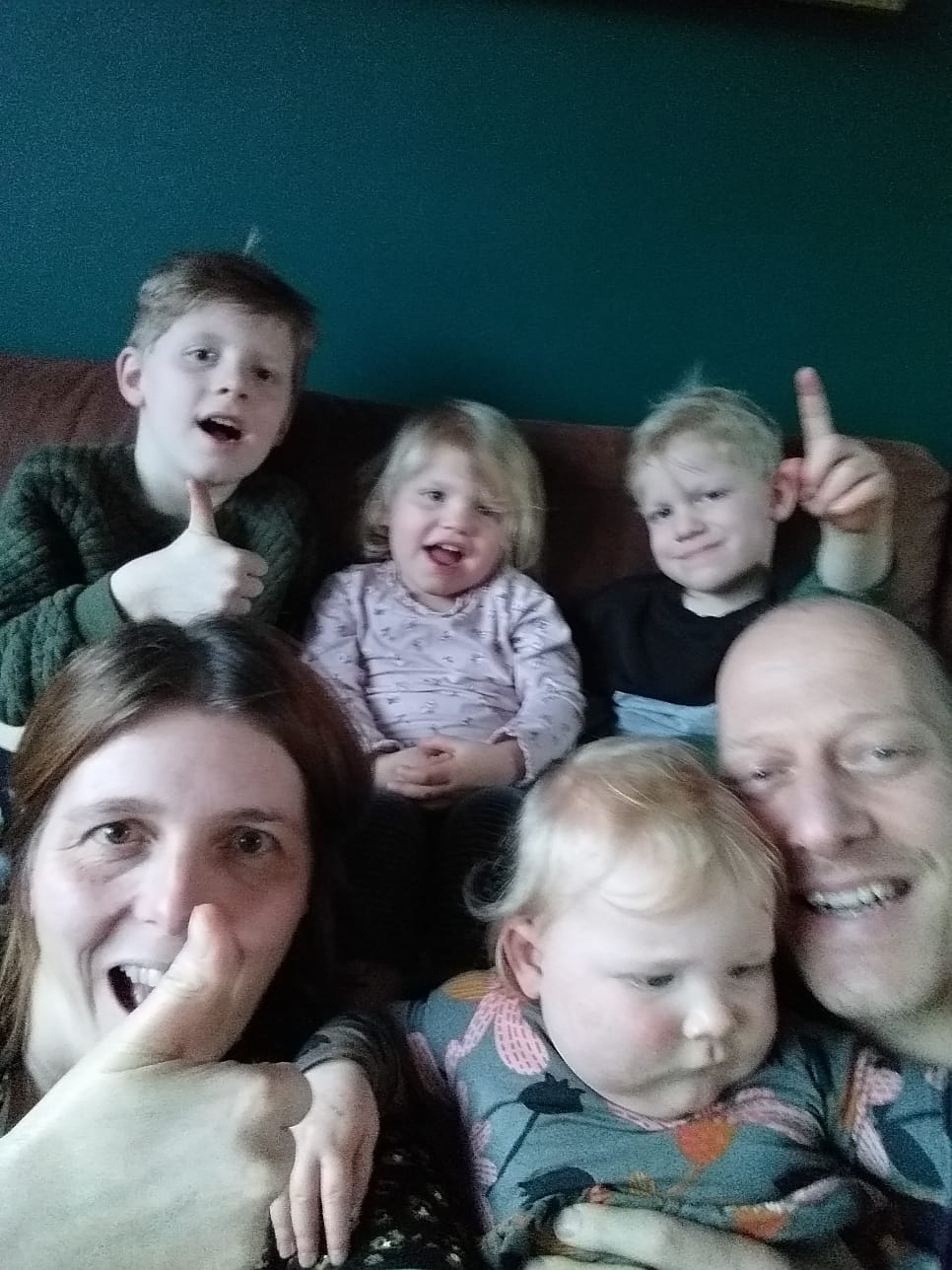 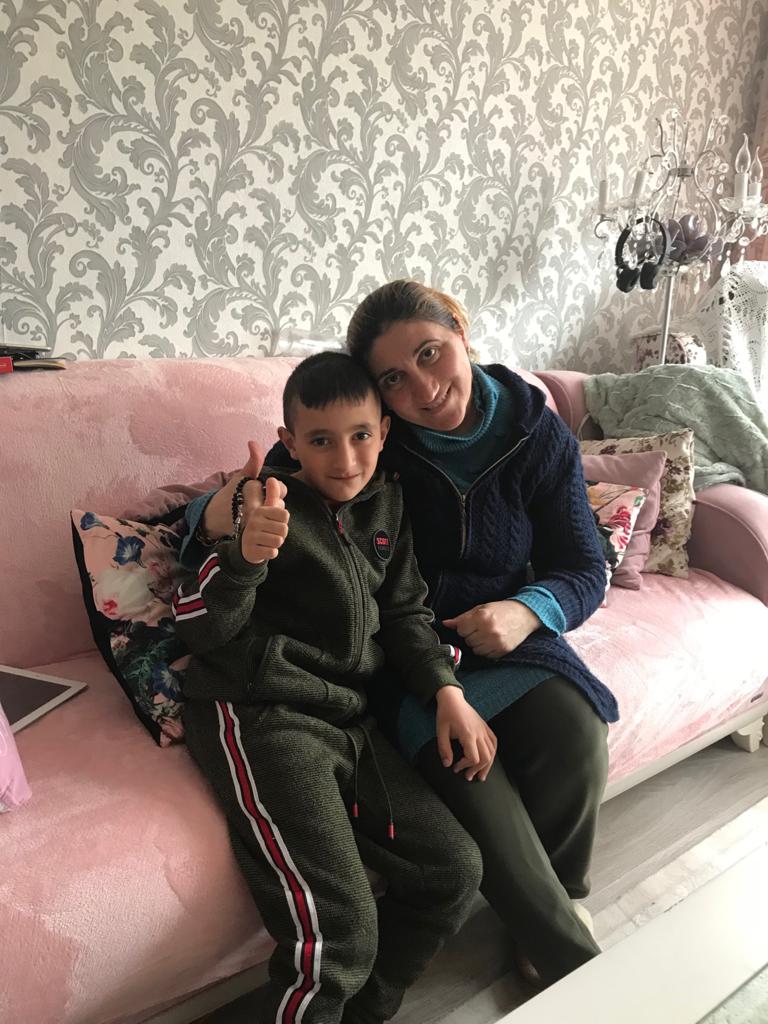 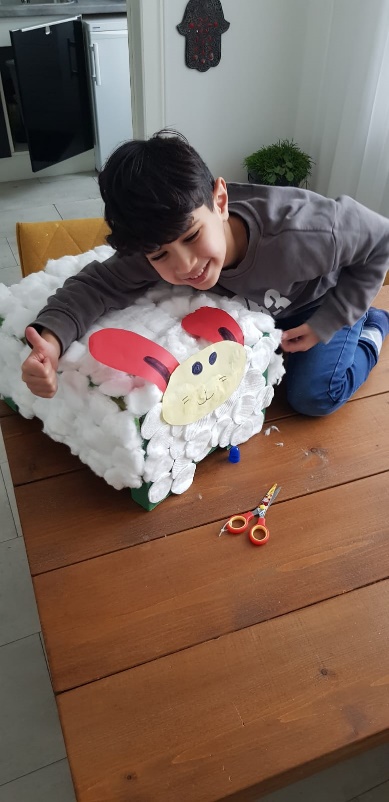 Op deze manier willen de kinderen en de ouders laten weten
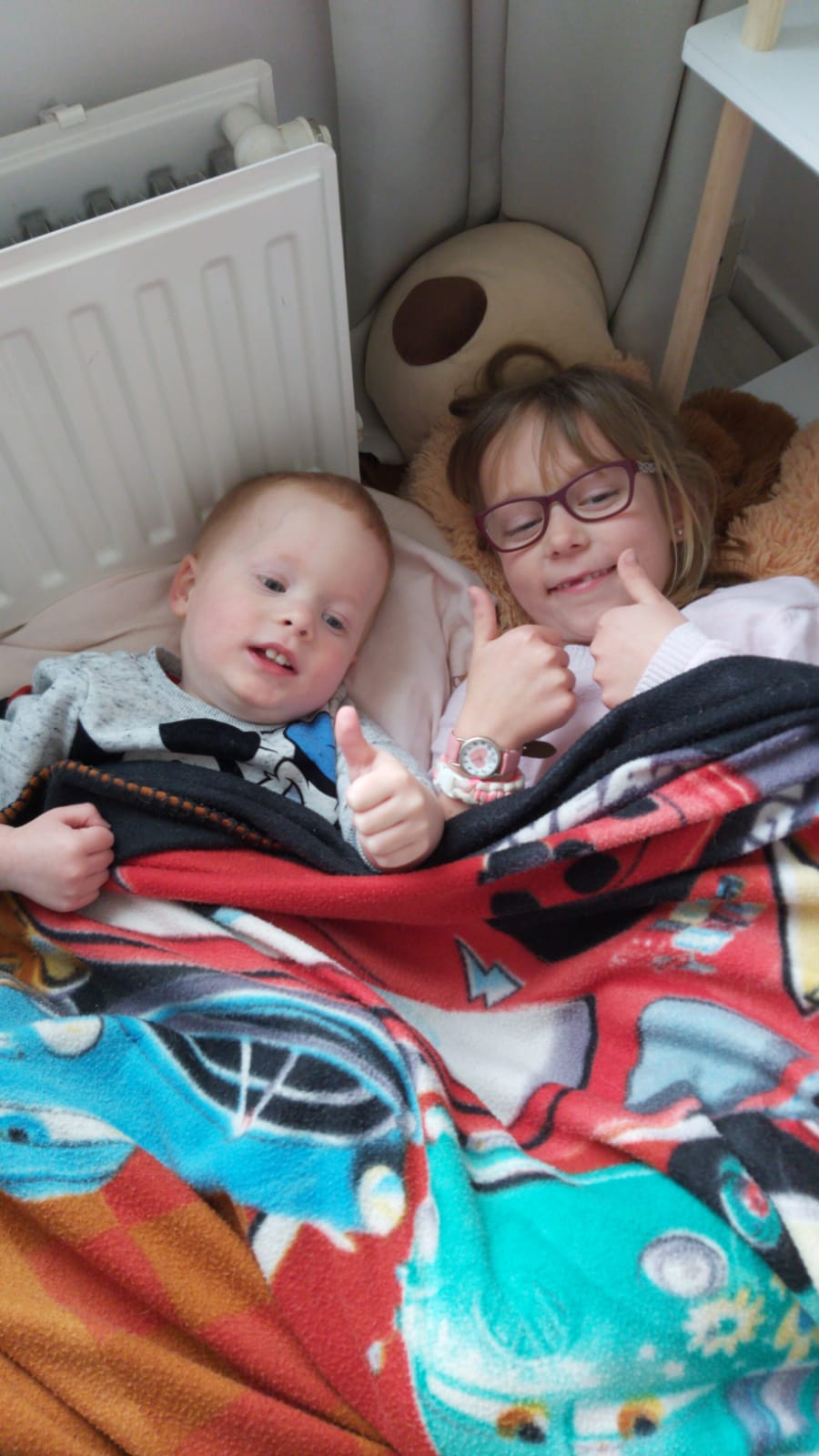 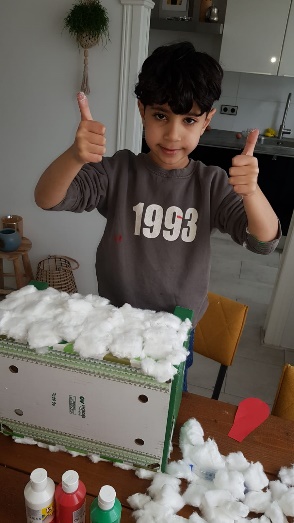 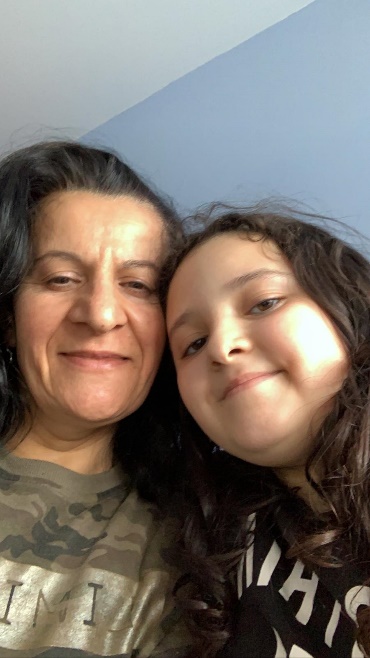 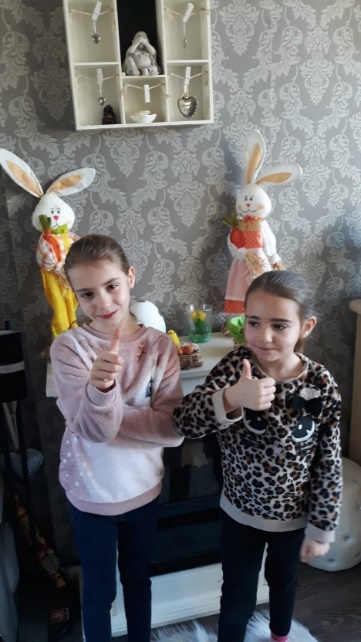 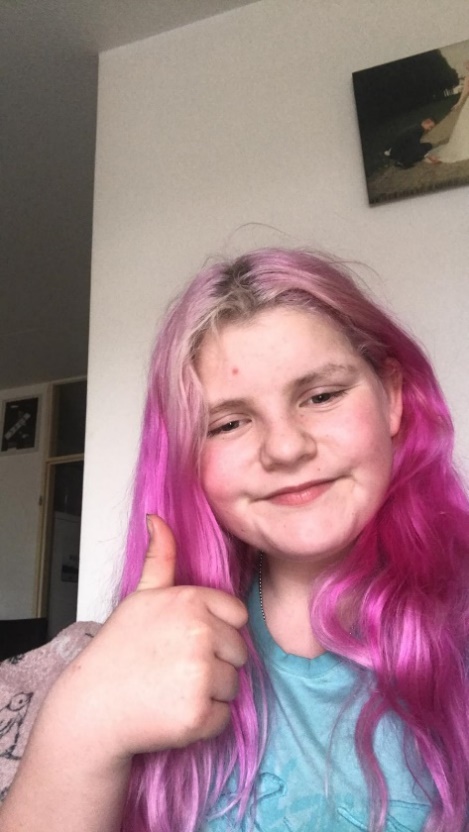 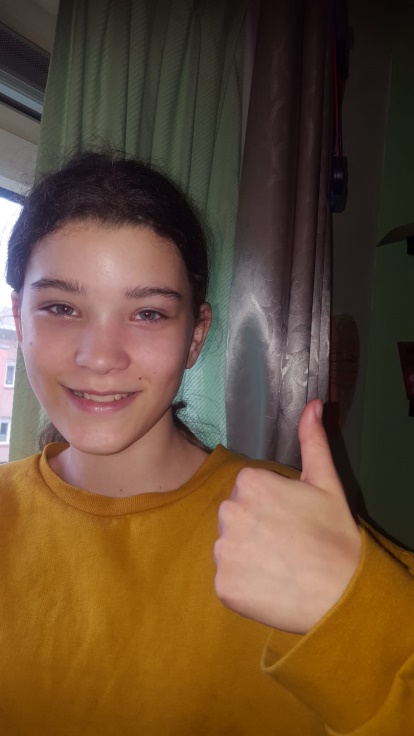 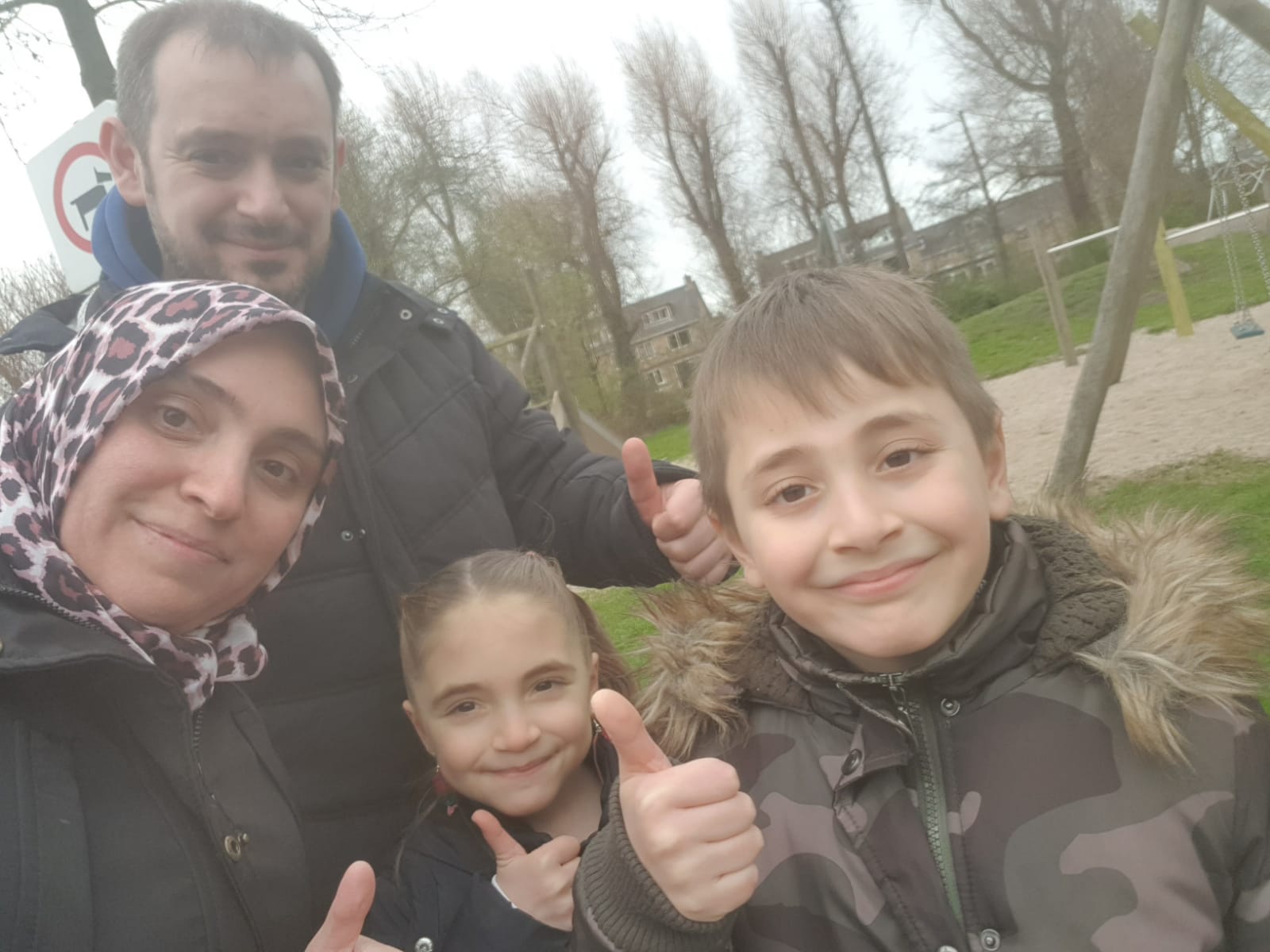 Dat we waarderen wat jullie voor ons doen
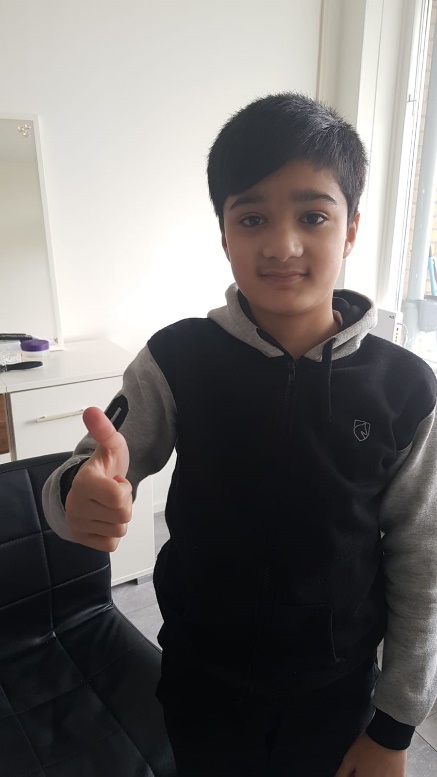 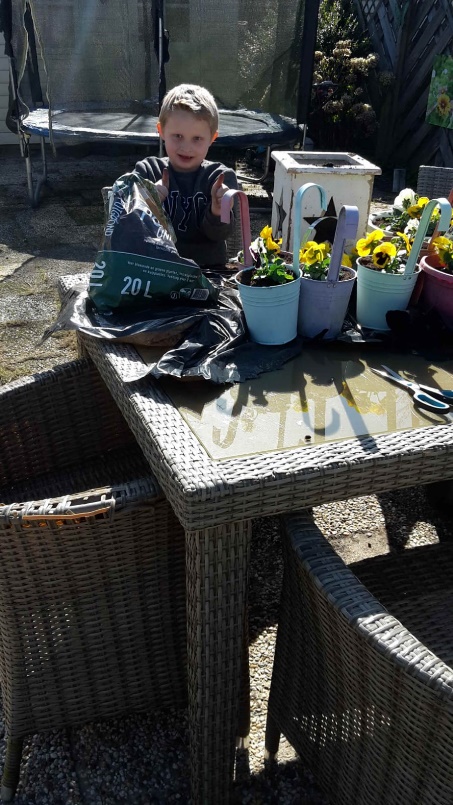 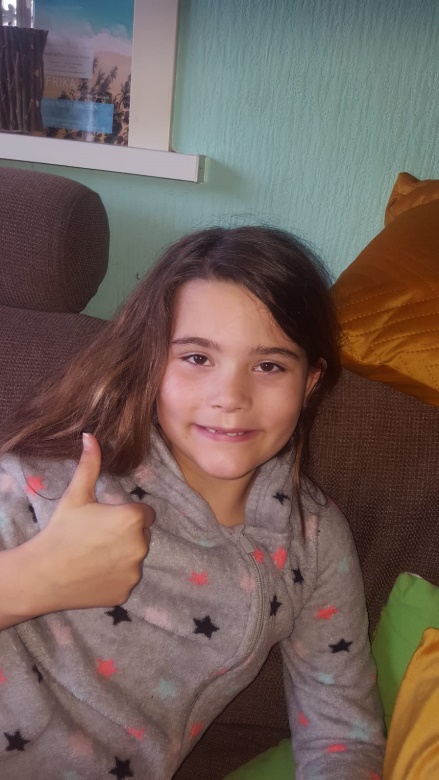 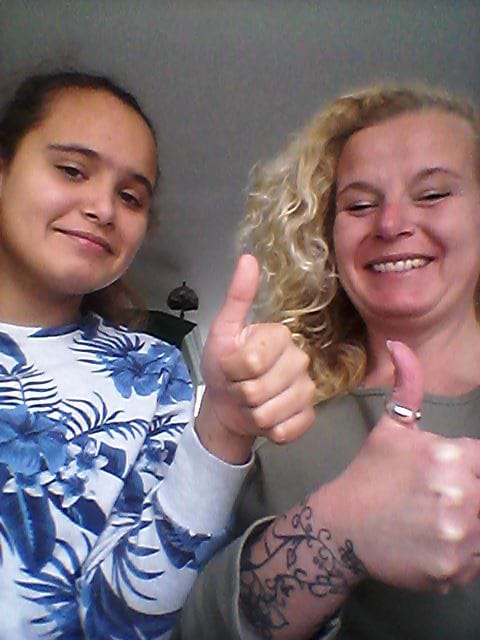 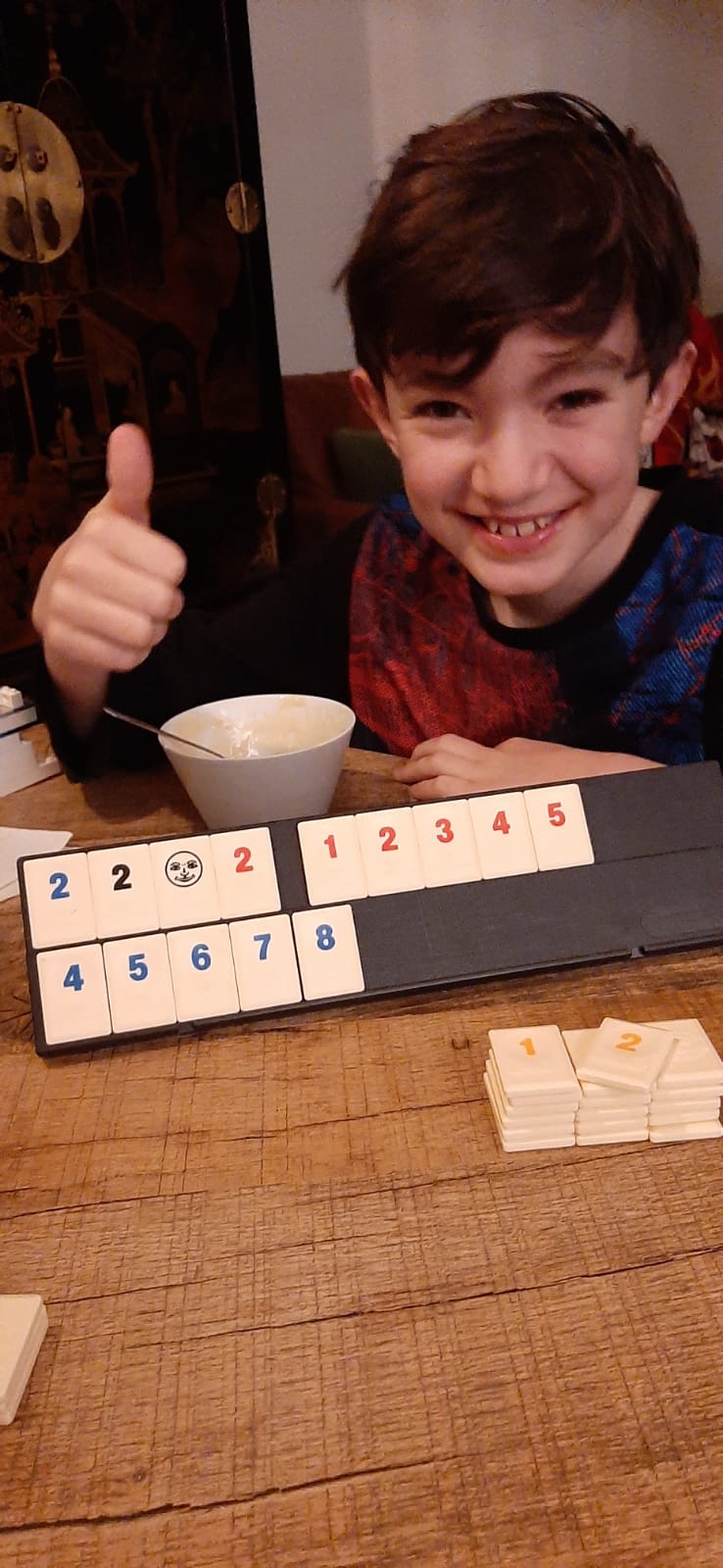 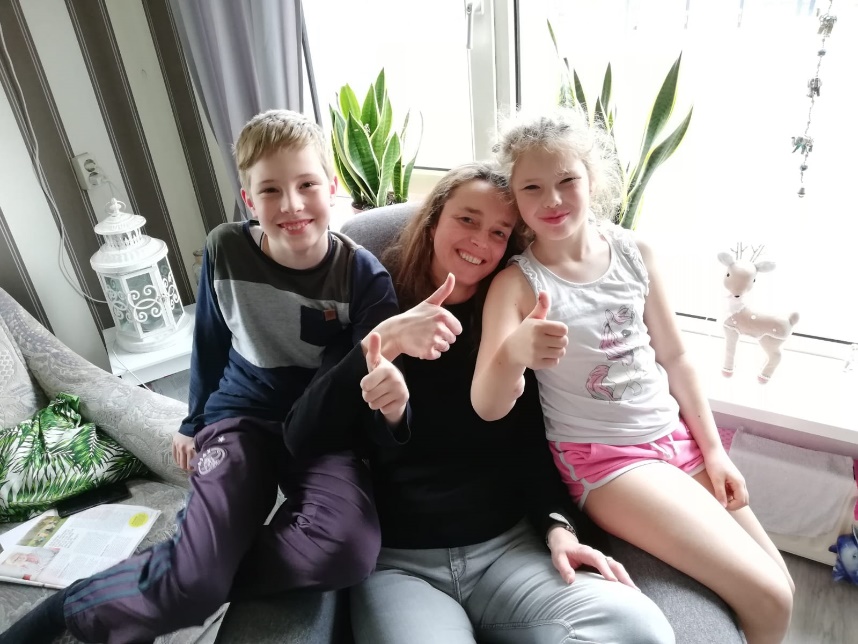 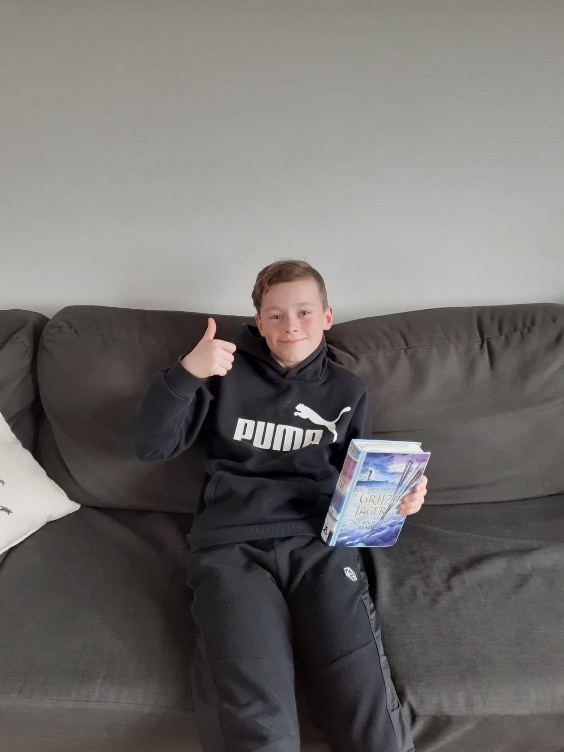 Ook van de kinderen die niet op de foto staan
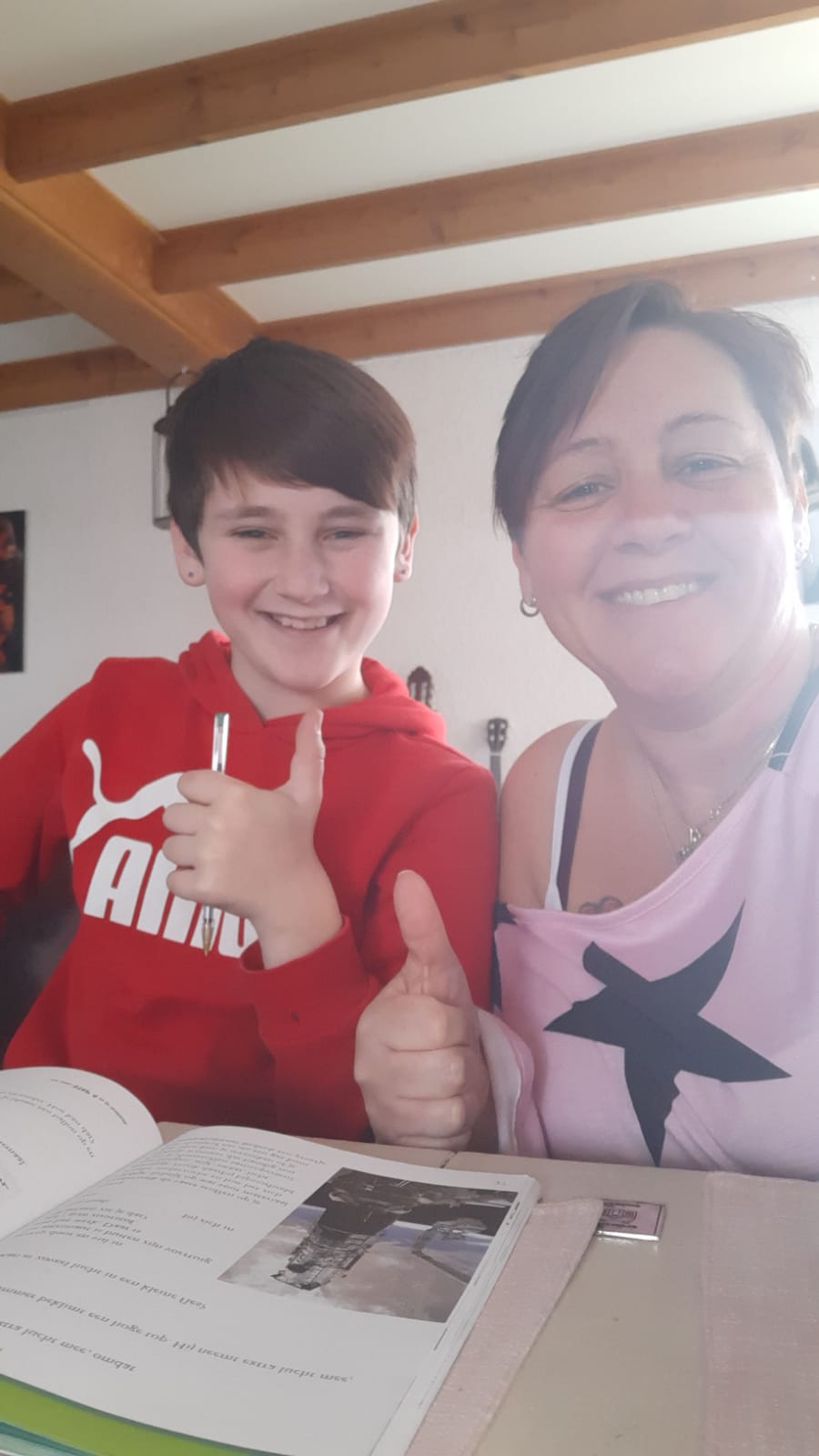 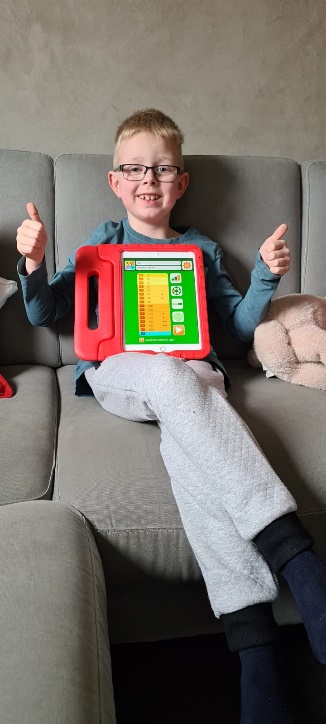 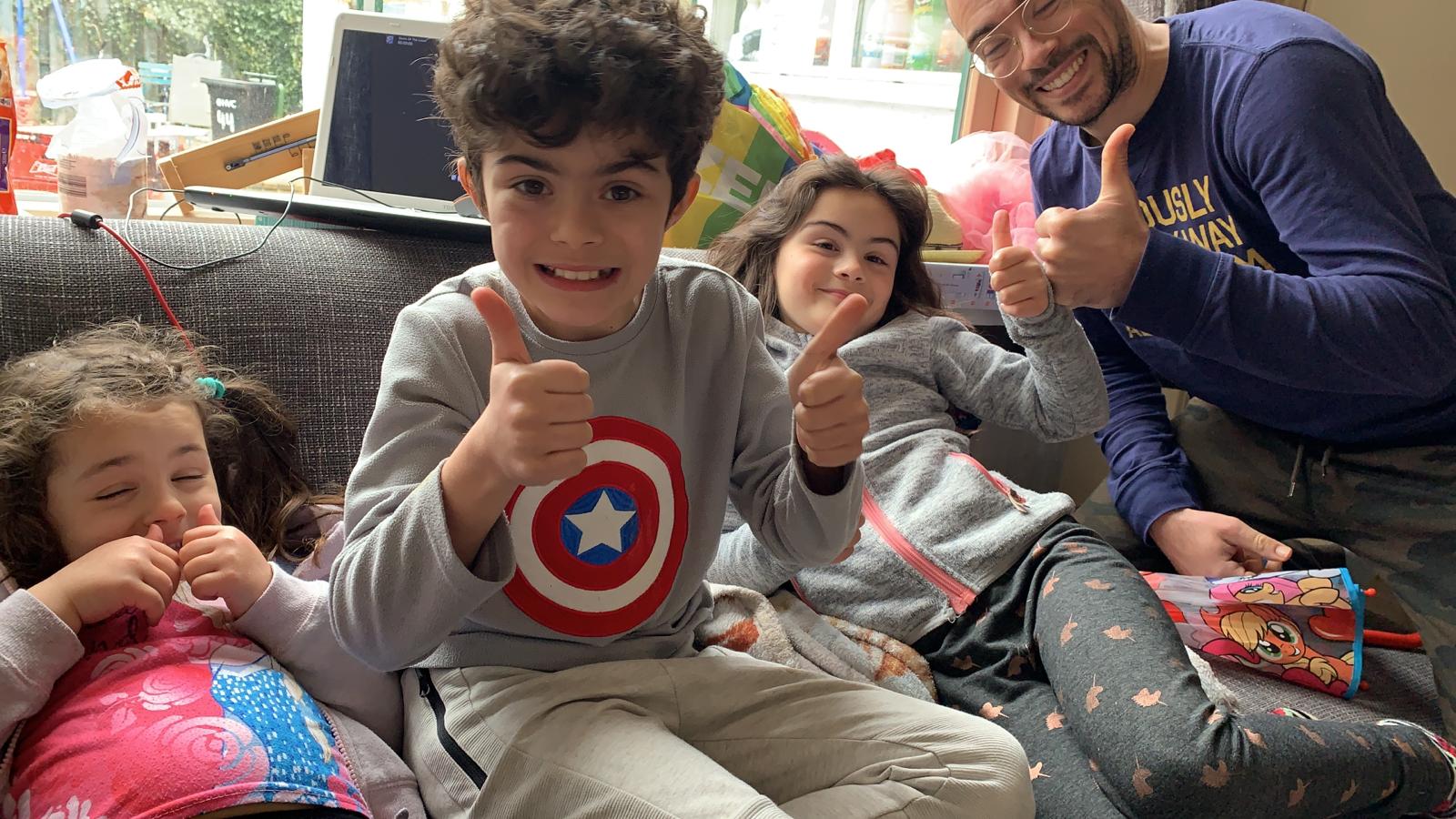 HEEL erg bedankt!!
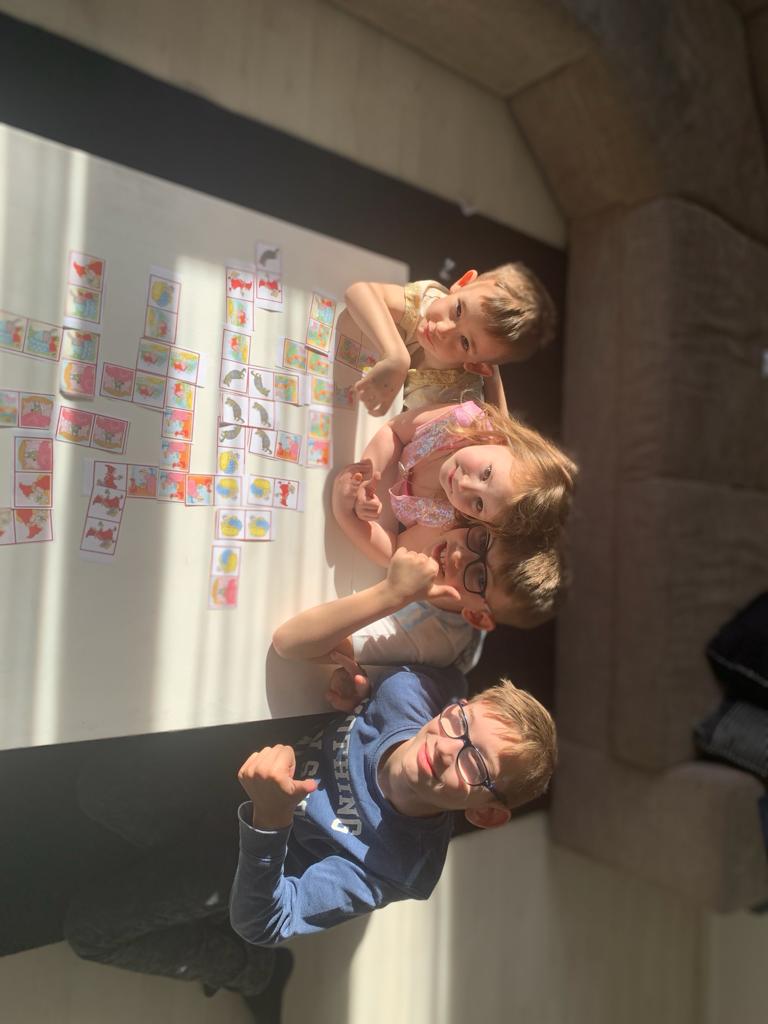 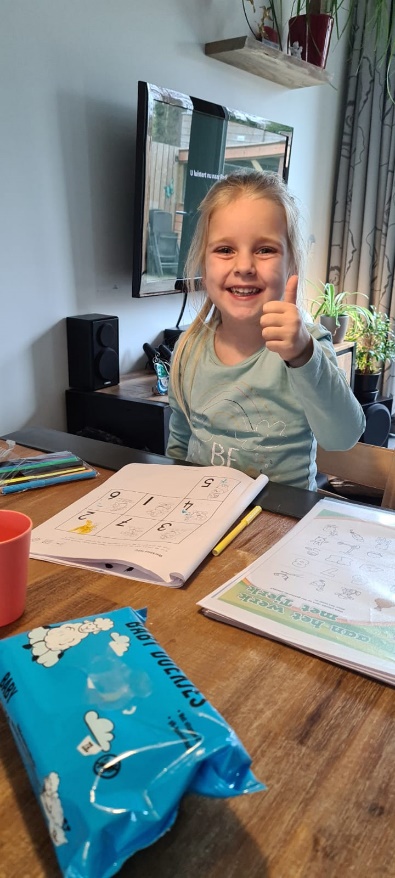 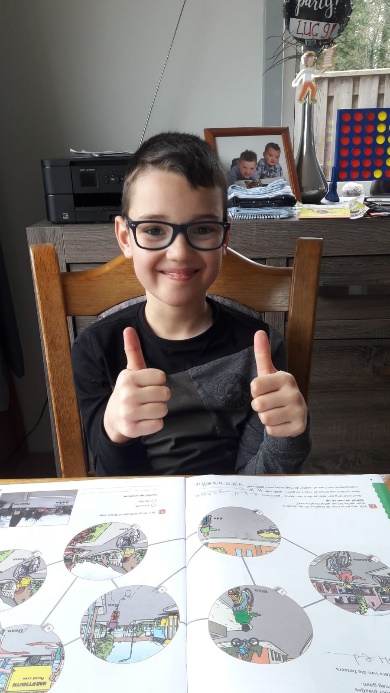 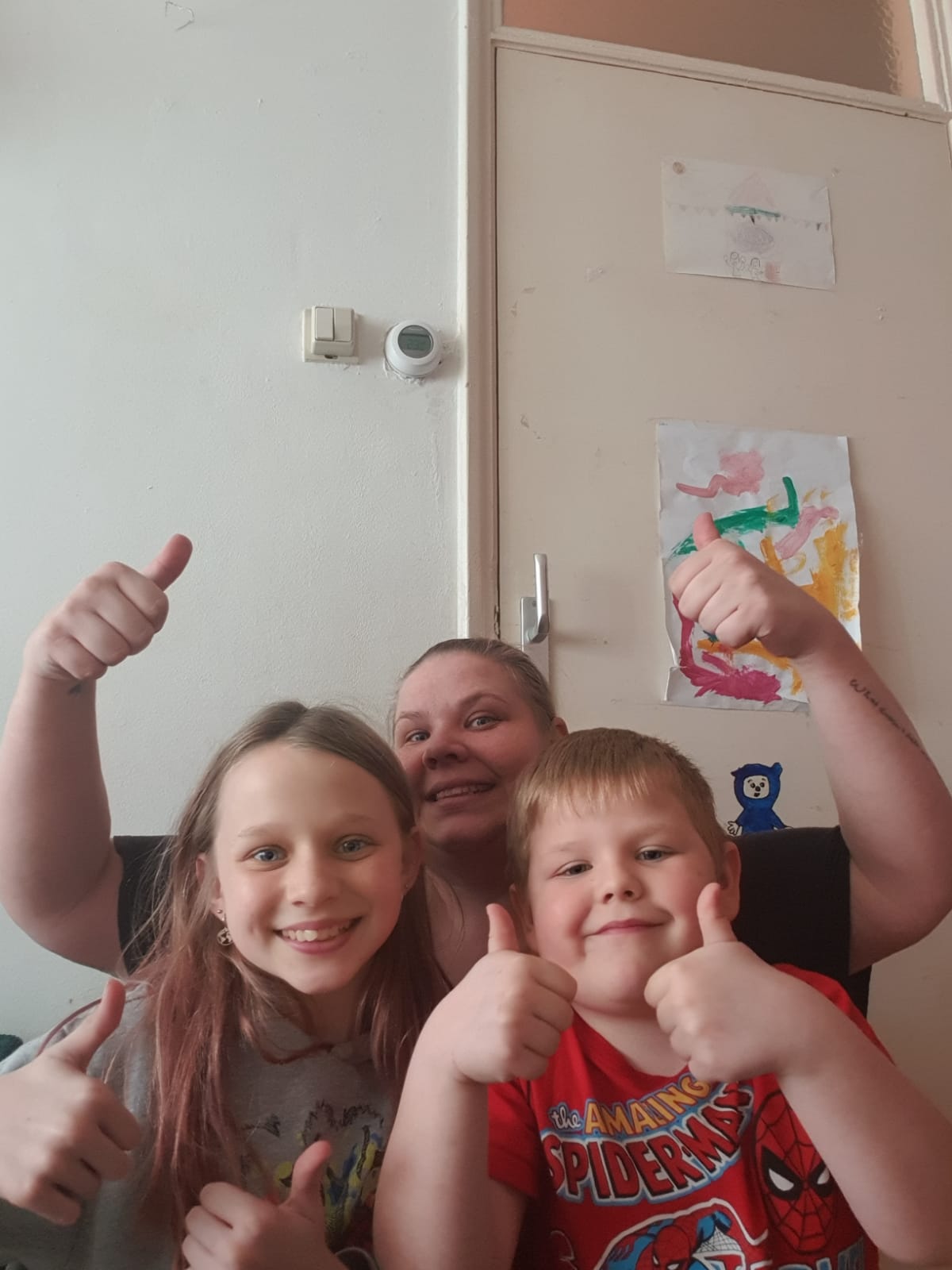 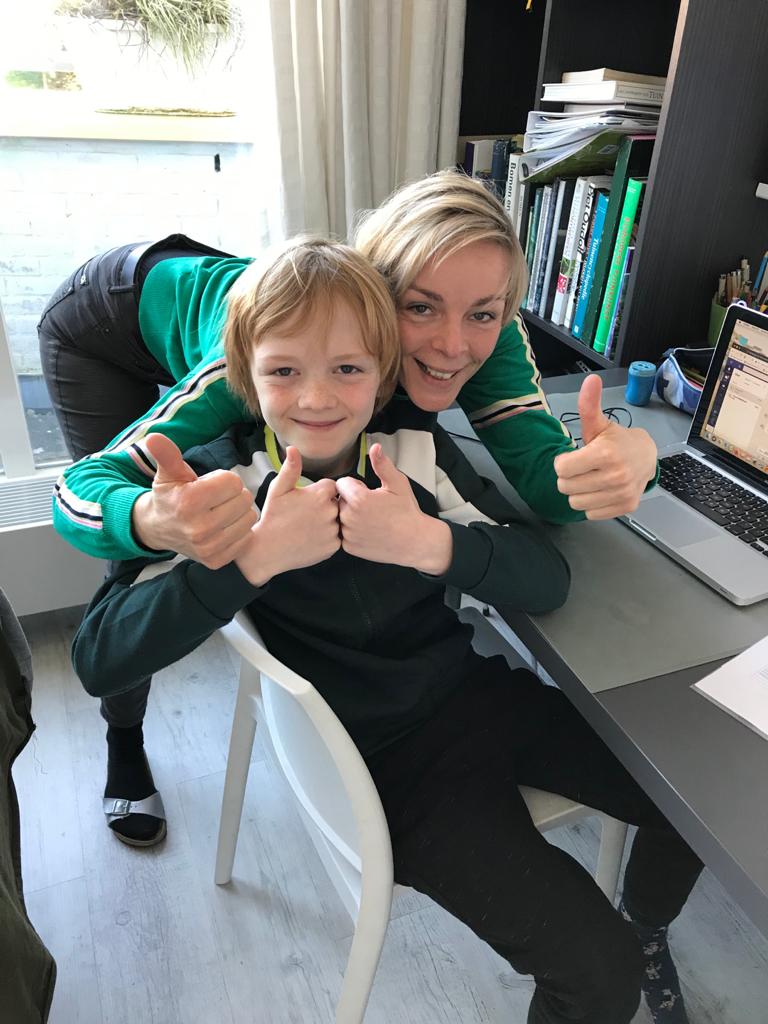 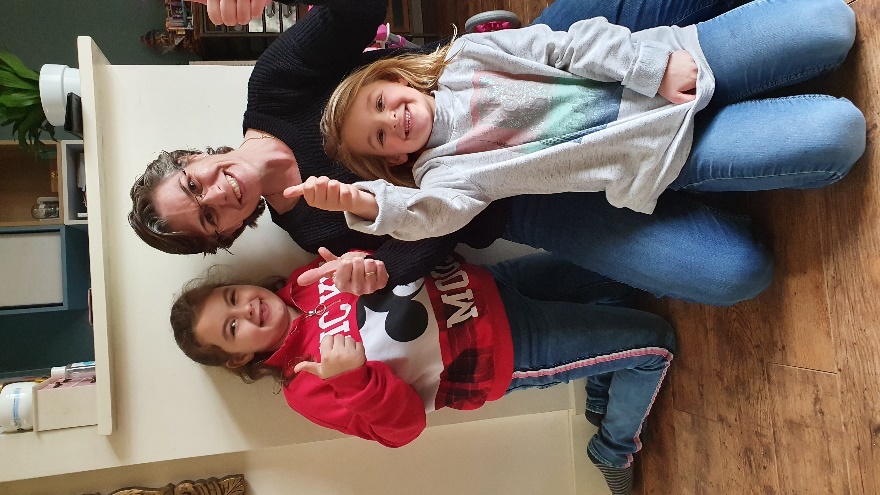